MLADI POROČEVALCI
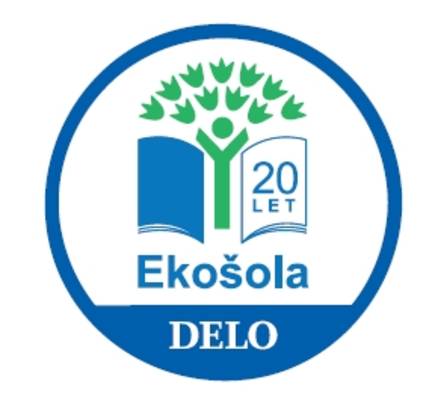 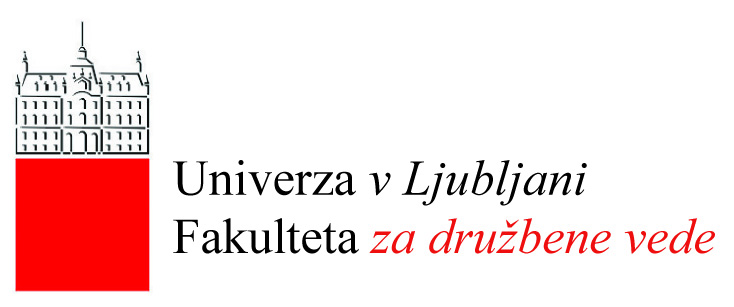 TEME:
september–oktober: VODA (npr. energija in voda, poraba vode)
november–december:  ODPADKI (npr. ravnanje z odpadki, krožno gospodarstvo)
januar–februar: HRANA (npr. odgovornost s hrano, hrana in potrošništvo, zavržena hrana)
marec–april: BIOTSKA RAZNOVRSTNOST (npr. invazivne rastline)
maj: ZDRAV ŽIVLJENJSKI SLOG (npr. gibanje, 
      pozitivno razmišljanje)
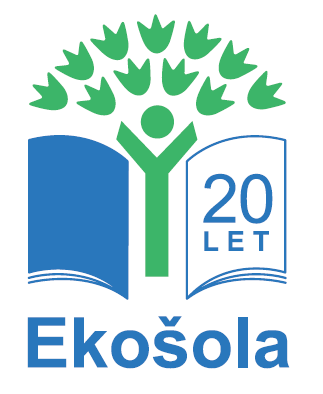